Accelerator Status for PREX/CREX
Feb 15, 2019

Joe Grames
2019 CEBAF Program
CEBAF Energy Reach
Polarized Source
PQB : Aren’t we ready?
Hall A Issues
1
2019 CEBAF Program
SAD (April 15 – June 17)
First 3 weeks injector is used for Bubble Engineering Run
Need some time in laser room for training (John is retiring by May)
Let’s work up a plan to leverage SAD period for laser-source-injector setup?
PREX Run (June 17 – August 19)
Low energy linacs 450/450 will mean trip rate is low, to your advantage
Hall A @ 70uA is the polarized program, but B & C=50-90uA are running too
Arne would like to use Hall A dump for 150uA to test injector module 0L04
SAD (August 19 – November 1)
An upgrade CM C100-6-R will be installed, to achieve 2.1 GeV/pass
We may vent gun to install a new electrode, but can also delay until 2020
CREX Run (November 1 – December ?)
Linacs will be balanced but high 1050/1050, need margin to manage trip rate
Hall A=150uA, Hall B and Hall C=30uA ALL get polarized beam; Hall D is on too
* Assumes we set machine energy high by +0.25%
2
Energy Reach Chart
Uses -34 MeV/linac/year
PREX 450/450
Injector Upgrade
CREX 1050/1050
HallC-EnergyReach-CEBAFStatus
3
Recent CEBAF performance: Q1FY19
Post Sept. troubles:
Oct/Nov operations at 1050 MeV/linac trippy but productive
Decemeber operations at 930  and 805 MeV/linac demonstrate the wisdom of operating with 100 MeV/linac (or more) of gradient headroom.
Trip rate dropped as expected
Ability to by-pass cavities and even complete cryomodules  reduced (eliminated) the need to interrupt the program to fix RF systems.
CREX (C100-6-R Sep’19)
PREX
HallC-EnergyReach-CEBAFStatus
4
Q1FY19 DOE Performance Metric:  Accelerator Reliability
PREX?
First quarter in 12 GeV era with reliability > 80 %
930 MeV/linac (first half of December) reliability impacted (in a negative way) by the low current operations to B & D which led to many MPS trips.
805 MeV/linac, last eight days of the run, had reliability > 98%
HallC-EnergyReach-CEBAFStatus
5
Polarized Source : recently…
Fall Program 2018
Reliable 4-Hall Ops w/ P>85% & good lifetime 50-100uA
Both the new cathode electrode w/ shed & HVPS operated reliably
The two BPM’s after the gun have been used for PQB RTP studies and injector setup

Winter SAD 2019
Photocathode activated (QE ~ 0.7%, P ~ 87%)
UVA RTP cell installed to test position feedback
Helicity magnets re-installed for PREX
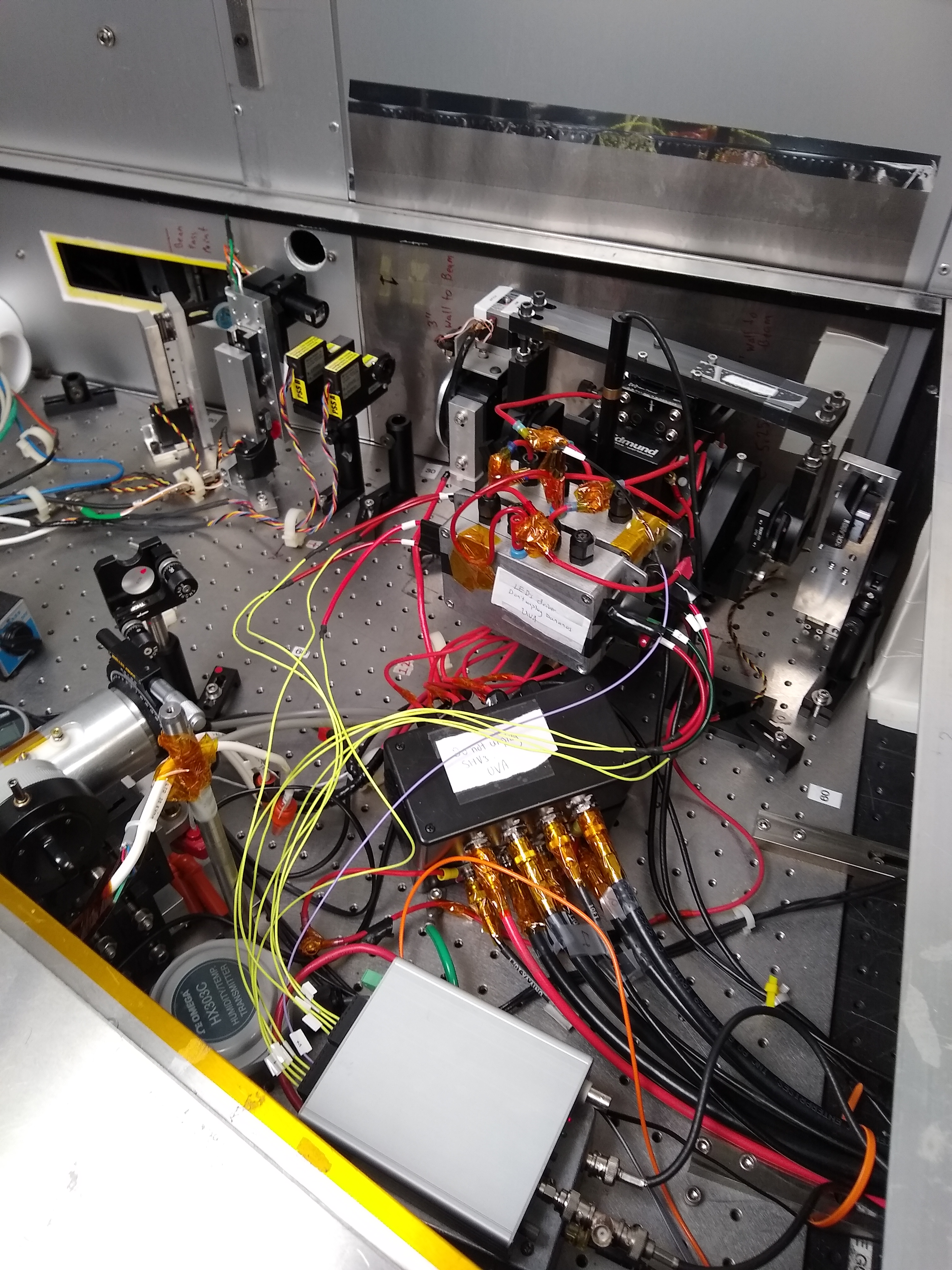 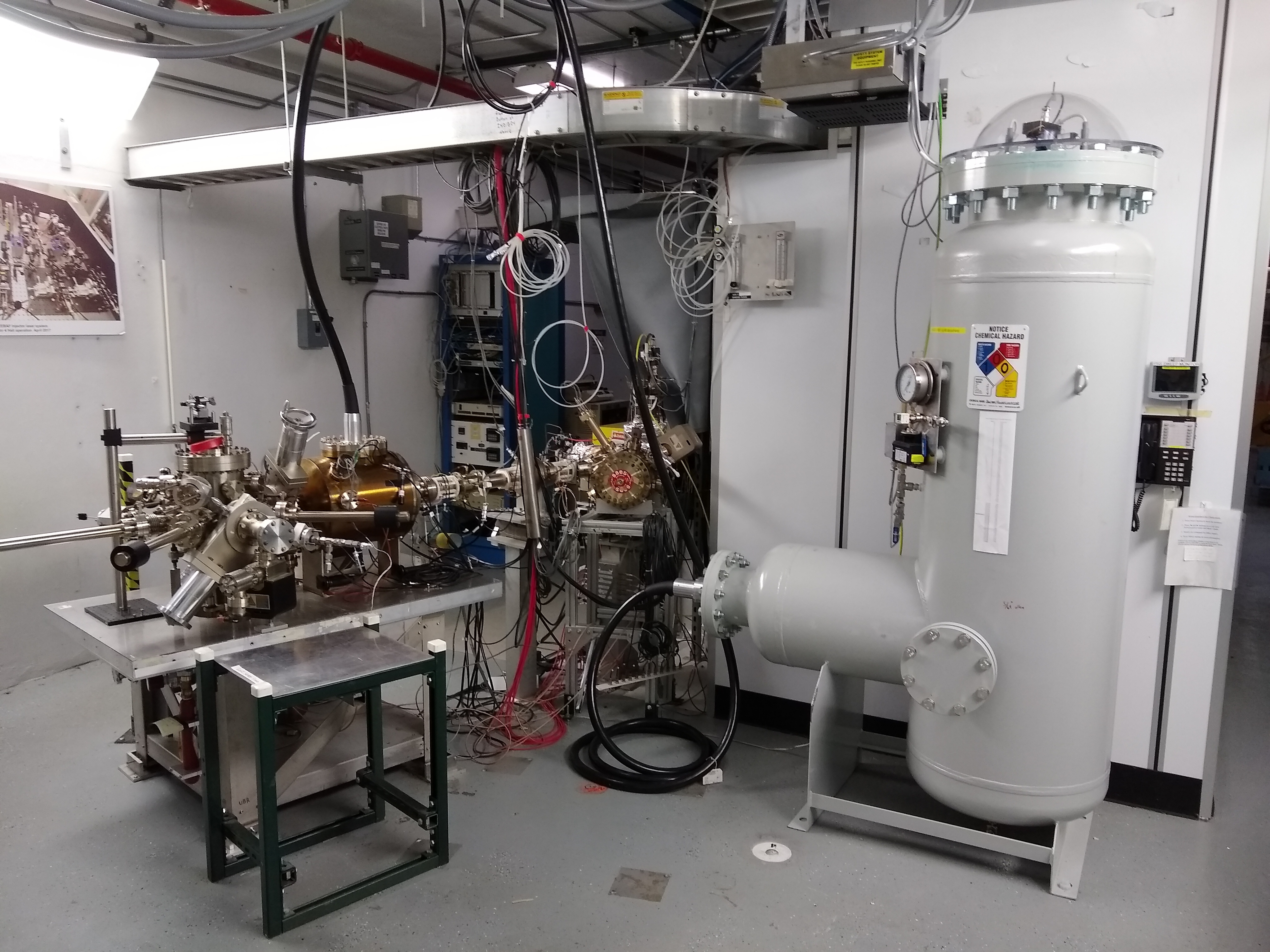 Polarized Source : for PREX/CREX…
Photocathode
We’ll use Puck #9 – SLSP-5756-4, in Gun since 2015 w/ P>85%
(Spare Puck #3 – SLSP-5247-4 QWeak sibling available)
Heat/activate prior to PREX & CREX, can then rotate for S2 alignment

Laser Table
RTP cell is being used now, we can optimize Hall A laser profile during upcoming SAD, and retain through PREX/CREX
Second RTP cell to be built (2nd pair of crystals w/ wedge ordered and 2nd mount to be fabricated)
Engineering project started to upgrade RTP driver (in meantime we should assemble spare parts for UVA system)
Plan B: KDP cell remains on laser table
Hall A/B/C have IA cells (Hall D does not)

Helicity Generator Board
Line sync bug identified and fixed
10 MHz clock (vs. 20 MHz) ready to install
PREX can choose any configuration e.g. 120/240 Hz, Octet, etc
CREX runs standard 30Hz Quartet
7
7
PQB:  Aren’t we ready ?
Recommend early PQB check during APEX and/or on Beam Study days:

Test position feedback & damping w/ RTP and HELMAG (APEX/BS)
Test halo with SAM detectors (APEX, BS can be more intrusive)
Monitor HC fluctuations and widths to test stability of RTP/accel (APEX)
Test high transmission setup of Flip LEFT/RIGHT (BS, APEX? If OK for Hall B/C/D)
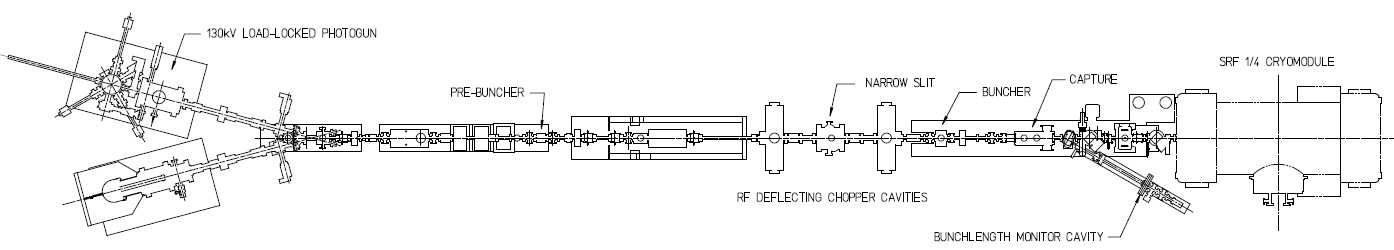 VWien
Prebuncher
HWien
12 GeV so far:    Sets Spin      ON            OFF
    PREX/CREX:         90            ON            ON
8
Hall A Issues
Questions for Yves???

Running at low energy, fringe field effects?
Running through Compton?
Solenoid centering?
9
Summary
The source and accelerator systems appear to be in good shape for PREX to be successful.

The CPP energy plan is important for RF headroom for CREX, and running beam will be more challengeing (4-halls, higher current, 3-polarized).

Re-establishing a PQB culture is important.   Many new operators, has been a long time since QWeak, etc.

We should meet soon to prioritize beam study activities, April-May SAD tasks, and PREX setup.
10